Сложные вопросы органической химии в вопросах ЕГЭ
Машкова Ольга Геннадьевна, 
учитель химии МБОУ гимназии 
«Лаборатория Салахова»
Условия реакций – полезная «подсказка»
Fe, HCl, t
Al2O3, ZnO, t
500-6000C, Cакт
Br2, FeBr3
O2, PdCl2, CuCl2
+ H2O, Hg2+, H+
3
4
Вакер-процесс
1957 – 1959 г.г.  открыт группой Ю. Смидта в ФРГигруппой советских химиков в Москве И.И. Моисеевым, М.Н. Варгафтиком и Я.К. Сыркиным (МИТХТ им. М.В. Ломоносова)
[Speaker Notes: Это все и было проделано двумя группами исследо-
вателей в 1957 – 1959 годах – группой Ю. Смидта в
ФРГ и группой советских химиков в Москве –
И.И. Моисеевым, М.Н. Варгафтиком и Я.К. Сырки-
ным (МИТХТ им. М.В. Ломоносова) [5]. Сейчас эта
реакция (промышленное название Вакер-процесс) является лучшим промышленным методом по-
лучения ацетальдегида.]
Пропен можно получить
7.
1.
2.
8.
(спирт)
9.
3.
(спирт)
10.
4.
5.
11.
(водн.)c
6.
(водн.)
5
Разные условия – разные продукты
H2O
+HCN
2KOH
Б
В
А
C2H5OH
Hg2+, H+
H2SO4
H2O, HCl
HBr
Д
Е
Г
to
+ H2O
- 2KCl
Hg2+, H+
Б
А
- 2H2O
H2O, HCl
+HCN
- NH4Cl
Г
В
H2SO4
HBr
Д
7
СO  +  H2
Fe/Al2O3, Ru, Co, Ni
Реакция Фишера-Тропша
синтин 
(синтетический бензин)
ZnO, Cr2O3, 250 атм, 2800 C
СH3OH
8
Ru, 1000 атм, 1500C
ПАРАФИНЫ
ThO2, 600 атм, 4500 C
ИЗОПАРАФИНЫ
Cr2O3, 30 атм, 5000 C
СO  +  H2
ТОЛУОЛ, КСИЛОЛЫ
Fe/Al2O3, Ru, Co, Ni
Fe, 2000 атм, 1750 C
ВЫСШИЕ СПИРТЫ
Реакция Фишера-Тропша
синтин 
(синтетический бензин)
ZnO, Cr2O3, 250 атм, 2800 C
СH3OH
9
«Напоминалки»
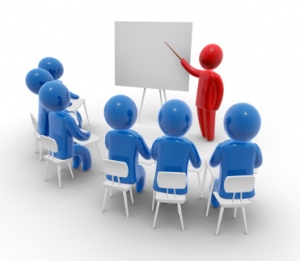 «Напоминалки»
1
a)
б)
2
11
1
2
3
4
5
3
3
2
1
X
Y
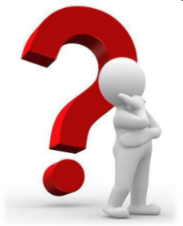 X    и
Y
(водн.)
1
2
3
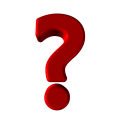 HСl
Х4
[Ag(NH3)2]OH
H2O, эл.ток
Продукты на аноде
С2H4Cl2
X1
X2
Х3
10
1
7
9
8
+ H2, t0, кат
1
CH3CHCl2  + 2KOH (в)
2
2KCl +  H2O + CH3CHO
+ NH3, 3000C
CO2 + H2O
t0
X6
X7
X8
t0, Ni
X5
3
4
CH3CHO + H2
CH3CH2OH
5
2
6
+ HNO2
3000C, кат
CH3CH2OH  + NH3
H2O  +  CH3CH2NH2
X5
3
4
CH3CH2NH2 +CO2 + H2O
[CH3CH2NH3]+HCO3-
t0
5
[CH3CH2NH3]+HCO3-
CO2 + H2O + CH3CH2NH2
15
“Напоминалки”
4
5
6
Вопреки правилу Марковникова идут реакции :
1.
2.
3.
4.
5.
+  BrOH
6.
H2O2
7.
17
Качественные реакции и свойства веществ
Установить соответствие между реагирующими веществами и признаком протекающей реакции:
Признак реакции
Реагирующие вещества
А) этиленгликоль  и   Na
Б) пропин и [Ag(NH3)2]OH 
В) глицерин  и  Cu(OH)2  
Г) пропанол  и   Br2 (H2O)
Образование  осадка
Обесцвечивание раствора
Выделение газа
Образование синего раствора
Признаков реакции не наблюдается
3
1
4
5
19
Установить соответствие между двумя веществами и реагентом, позволяющим их отличить:
Реагенты
Органические соединения
[Ag(NH3)2]OH
HCI
HNO2
FeCI3
А) фенилацетилен и бензол
Б) нитробензол и анилин
В) нитробензол и фенол
Г) пропиламин и метилэтиламин
1
2
4
3
20
Установить соответствие между двумя веществами и реагентом, позволяющим их отличить
Реагенты
Органические соединения
А) муравьиная и уксусная кислоты
Б) метилформиат и пропановая к-та
В) фенол и бензиловый спирт
Г) анилин и толуол
[Ag(NH3)2]OH
HCI
CuO
FeCI3
21
1
1
4
2
Метилформиат реагирует с каждым из веществ
1.  NaOH, H2O (H+), H2
2.  CuSO4, C,  Br2
3.  Na2O,   HCl,  O2
4. [Ag(NH3)2]OH, H2, H2O (H+)
5.  CO2,   H2O (H+),  HCl
6.  O2 ,  H2, H2O (H+)
22
Увидеть сразу
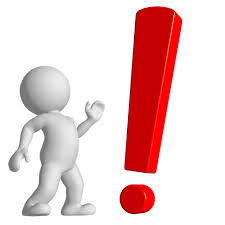 Расшифровать цепочку
реакция 3 – промышленный метод получения Х3
CuCl, NH4Cl
изб. H2
Х1
Х2
2
1
NH3
+ O2, t0
Х3
Х4
4
3
24
Вопросы промышленной
химии
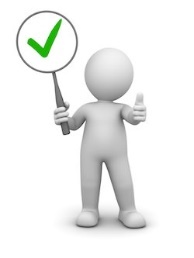 Сфера применения
25
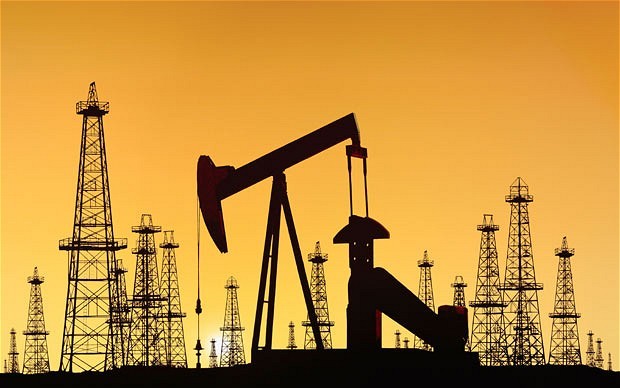 РЕКТИФИКАЦИЯ
ВУЛКАНИЗАЦИЯ
КРЕКИНГ
ОКТАНОВОЕ ЧИСЛО
ПЛАТФОРМИНГ
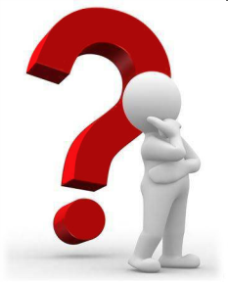 РИФОРМИНГ
Промышленные вопросы органической химии
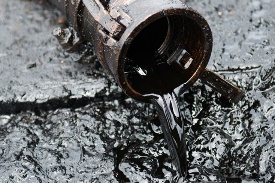 Промышленные вопросы органической химии
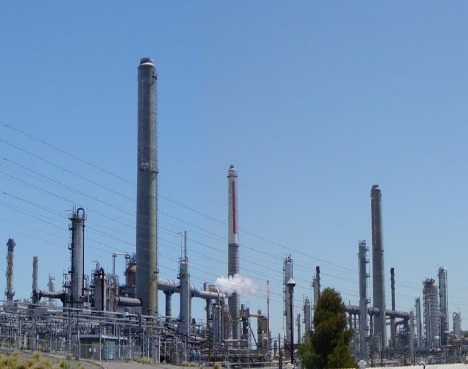 Виды     крекинга
Гидрокрекинг
Термический
Каталитический
28
Риформинг – «облагораживание» бензиновых фракций -  ароматизация насыщенных углеводородов
Металлы платиновой группы в качестве катализаторов
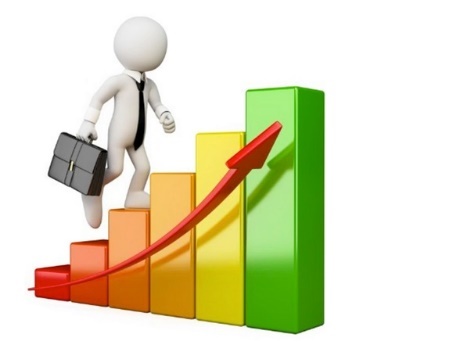 29
Каталитический риформинг
  - платформинг (Pt)
основной процесс нефтепереработки для получения ароматических углеводородов - бензола , толуола и ксилолов.
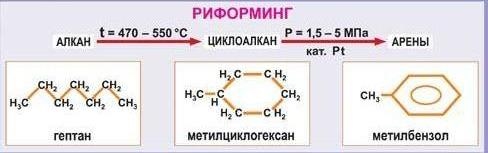 Сырье: прямогонные фракции с температурой кипения 75-2000С.
Катализатор: платина, палладий, родий(0,3-0,7% наносится на оксид алюминия)
Условия: 450-5500С,10-35 атм
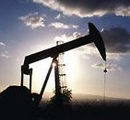 30
Крекинг нефтепродуктов – это

1. Получение низших углеводородов из высших
2.  Разделение нефти на фракции
3. Получение высших углеводородов из низших
4. Ароматизация углеводородов
Как бензол, так и его гомологи можно получить, осуществляя
Изомеризацию алканов
Платформинг циклоалканов
Тримеризацию алкенов
Риформинг алканов
Димеризацию диенов
Тримеризацию алкинов
32
Сфера применения
Установить соответствие между  веществами и сферой их применения
Применение
Вещества
А) этиленгликоль  
Б) хлоропрен 
В) тверд. и жидкие алканы  
Г) пропен
бензо- и маслостойкая резина
обесцвечивание раствора
антифриз
вазелин
Синтез кумола
3
1
4
5
33
Сфера применения
Установить соответствие между  веществами и сферой их применения
Применение
Вещества
А) этилен 
Б) стирол 
В) анилин  
Г) пропен
получение каучука
обесцвечивание раствора
уксусный альдегид
синтетические красители
изопропиловый спирт
3
1
4
5
34
Будем внимательны!
Знаем тривиальные названия!
15000 С
Бытовой газ
винилацетилен
X1
ацетальдегид
дивинил
X2
35
п-ксилол
тетрафталевая кислота
кевлар
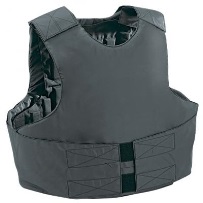 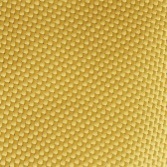 винилацетилен
хлоропрен
хлоропреновый каучук
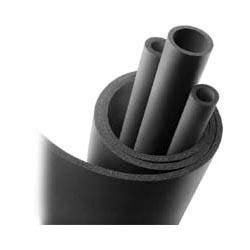 карболовая кислота
Х
кумол
пикриновая кислота
36
Окислительно-восстановительные реакции в органической химии.
Почему органические соединения легко окисляются?
H2C=CH–CH3
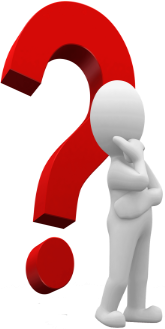 СН3–ССН
CH2=CH-CH2-CH=CH2
38
38
Окислители
Галогены Cl2, Br2, I2
Хлорат-анион ClО3– (H+)
Перманганат анион MnO4- 
KMnO4 +H2SO4
KMnO4 +H2O
Дихромат-анион Cr2О72– 
K2Cr2O7 + H2SO4
Азотная кислота НNО3 
Серная(конц) кислота H2SО4
О3  O2 
Оксид меди (II) CuO
Катионы серебра Ag+  ([Ag(NH3)2]OH )
39
Восстановители
Н2 /(Ni, Pt, Pd)
LiAlH4
NaBH4
Катализатор Линдлара (Pd/Pb)
Н2S и сульфиды S2‒
Металлы в кислой среде 
(Sn, Zn, Fe и др.)
40
C-4     →   C-2   →   C0   → C+2     → C+4
41
C-4     →   C-2   →   C0   → C+2     → C+4
-2
42
Окисление углеводородов
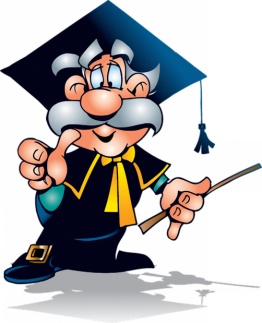 43
Алкены
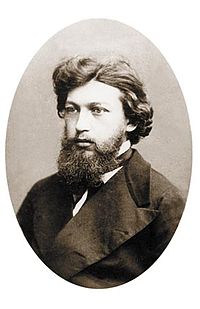 Вагнер Егор Егорович (1849–1903), русский химик-органик
Реакция Вагнера (мягкое окисление)
44
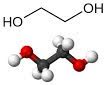 Каталитическое окисление этилена
-2
-2
-1
-1
Промышленный метод получения этиленгликоля. 
10 атм и 190‒200 °С или при 1 атм и 50‒100 °С в присутствии 0,1‒0,5% серной или ортофосфорной кислоты, 90% выход.
Антифриз – раствор этиленгликоля (60 %) + воды (40 %). Такая смесь характеризуется температурой замерзания - 450 С;
       трудно найти более подходящую жидкость для автомобильных систем охлаждения.
45
45
Жесткое окисление алкенов
46
Жесткое окисление алкенов
5
8
47
Жесткое окисление этилена
8
5
8
5
8
48
Жесткое окисление алкенов
8
5
10
8
4
5
8
49
Жесткое окисление алкенов
12
5
8
5
8
4
5
8
50
Жесткое окисление этилена
5
8
12
10
8
4
12
5
8
51
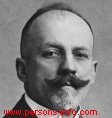 Реакция озонирования алкенов и диенов     реакция Гарриеса
Гарриес 
Карл Дитрих
 (1866–1923) 
немецкий химик
Реакция Гарриесавосстановитель - цинк
Разработал (1902) метод озонирования каучука.
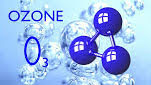 52
52
Реакция Гарриесаозонолиз изомерных гептенов
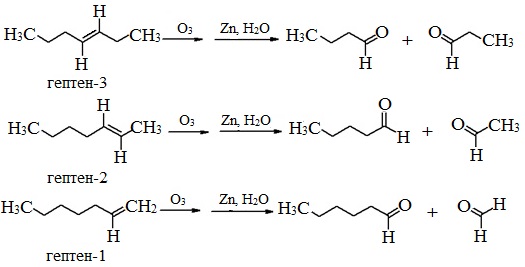 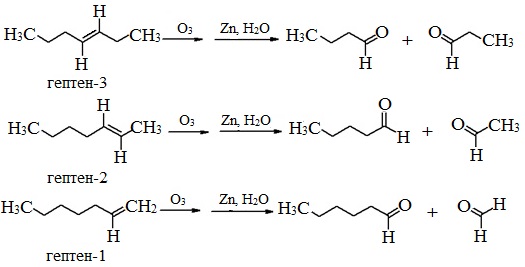 Зная число и порядок расположения атомов углерода в полученных альдегидах и кетонах, можно установить структуру исходного алкена.
53
53
Окисление диенов
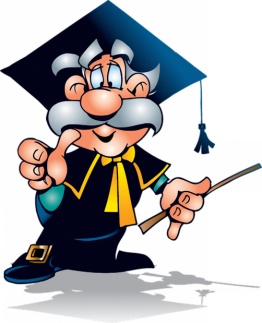 Окисление алкинов
+3
+3
0
0
+3
-1
0
+4
55
Окисление и восстановление  аренов
56
Вспомним!
Электронная структура бензола
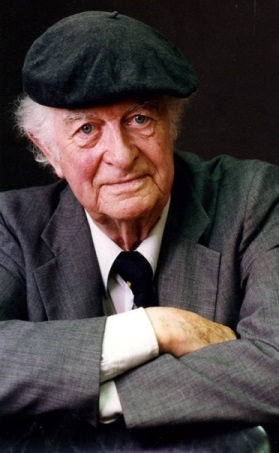 1954 г.  Нобелевская премия по химии «За изучение природы химической связи и его применение к объяснению строения сложных молекул».
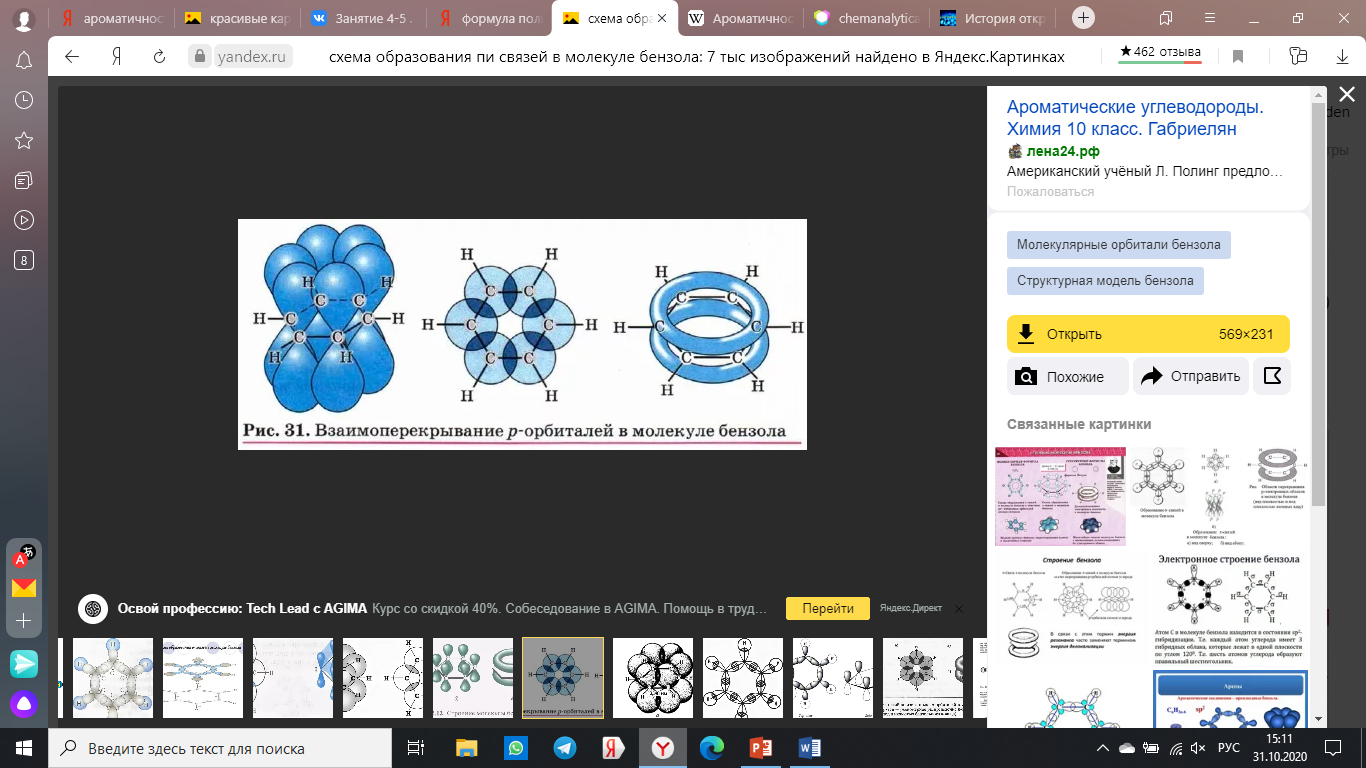 Лайнус Карл Полинг
1901-1994
Схема образования π-связей в молекуле бензола
Делокализация электронной
 плотности в молекуле бензола
CnH2n-6
манганата калия — качественная реакция на стирол:
Восстановление бензола
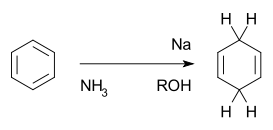 Восстановление по Берчу.
        (Артур Джон Бёрч ( 1915 —  1995) — австралийский учёный)
58
Окисление бензола?!
59
ли боковая цепь арена состоит из двух или более углеродов, происходит разрыв боковой цепи между первым и вторым атомами углерода, образуется бензойная кислота и продукт окисления остатка боковой цепи. Например, при окислении пропилбензола отщепляется фрагмент из двух углеродов, который далее окисляется до уксусной кислоты:
Окисление аренов.Окисление толуола
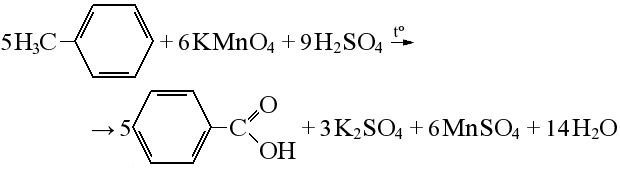 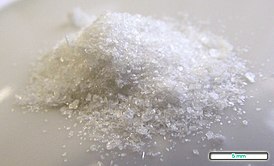 Бензойная кислота — белые кристаллы, плохо растворимые в воде, хорошо — в хлороформе, этаноле, диэтиловом эфире
60
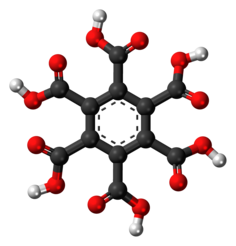 Окисление ареновокисление гексаметилбензола
Меллитовая кислота -  тонкие шелковисто-блестящие иглы, легко растворимые в воде и в этаноле
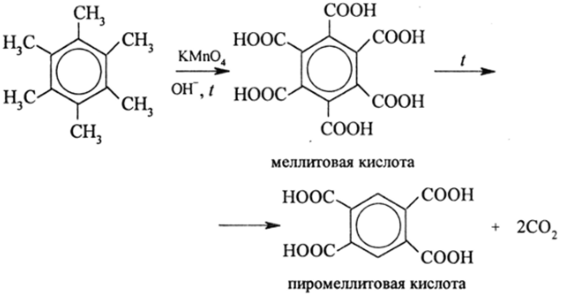 Пиромеллитовая кислота получается из гексаметилбензола через мелли- товую кислоту:
61
ли боковая цепь арена состоит из двух или более углеродов, происходит разрыв боковой цепи между первым и вторым атомами углерода, образуется бензойная кислота и продукт окисления остатка боковой цепи. Например, при окислении пропилбензола отщепляется фрагмент из двух углеродов, который далее окисляется до уксусной кислоты:
Окисление аренов
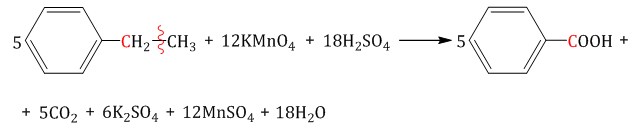 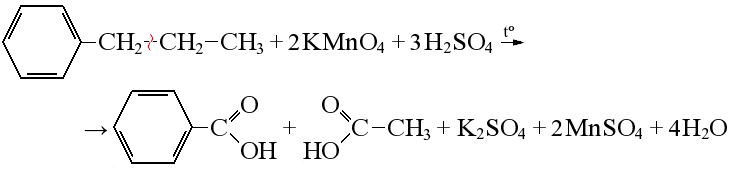 62
зонирование бензола и последующее разложение озо- нида водой приводит к образованию глиоксаля:
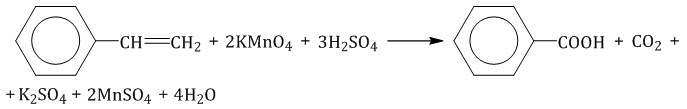 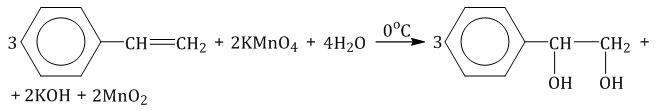 63
Окисление кумола
Кумольный метод синтеза фенола
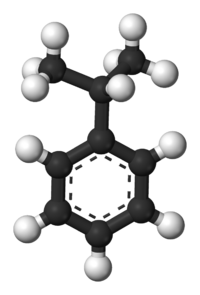 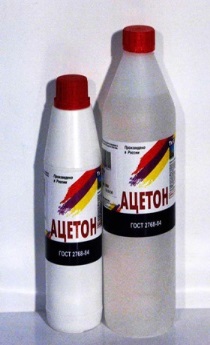 Метод был разработан в нашей стране Р.Ю. Удрисом, Б.Д. Кружаловым и др. в 1949 г.
64
t
+4
+    CO2  +      H2O  +       MnSO4  +     K2SO4
65
t
+4
+    CO2  +      H2O  +       MnSO4  +     K2SO4
18
5
66
t
18
5
5
+4
18
10
9
+    CO2 +      H2O  +       MnSO4  +     K2SO4
18
5
67
t
18
27
5
5
+4
9
10
18
+    CO2  +      H2O  +       MnSO4  +     K2SO4
18
5
68
t
18
27
5
5
+4
9
18
10
42
+    CO2  +      H2O  +       MnSO4  +     K2SO4
18
5
69
Окисление ароматических углеводородов
70
Окисление ароматических углеводородов
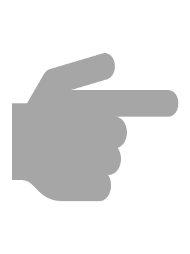 71
Окисление конденсированных ароматических углеводородов. Нафталин
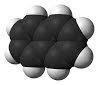 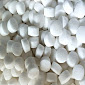 72
Восстановление нафталина
73
Окисление конденсированных ароматических углеводородов. Антрацен
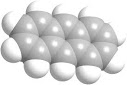 74
Окисление спиртов
Первичные спирты
Окисление спиртов
Вторичные спирты
Третичные спирты
Окисление  альдегидов
Получение гидроксида меди(II):   Cu2+ + 2OH- = Cu(OH)2 

Признак реакции – изменение цвета осадка
с голубого на кирпично-красный
77
Окисление альдегидовреакция «серебряного зеркала»
Реактив Толленса:    Ag2O + 4NH3 + 2H2O → 2[Ag(NH3)2]OH
(Предложен Бернхардом Толленсом в 1881).
t

78
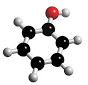 Реакции окисления фенола
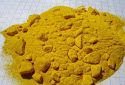 Окисление формальдегида
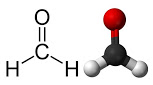 Получение формальдегида
катализатор Ag; температура 650—720 °C.

    2 СН3ОН + О2  → НСНО+ 2 H2O
1.  5HCHO + 4KMnO4 + 6H2SO4 → 4MnSO4 + 2K2SO4 + 5CO2 + 11H2O
2.  НСНО + 2Сu(OH)2 →HCOOH + Cu2O↓ + 2 H2O
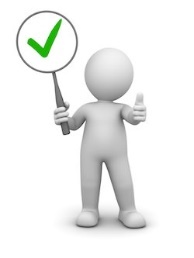 3. НСНО + 4[Ag(NH3)2]OH →(NH4)2CO3 + 6NH3+ 4Ag ↓ + 2 H2O
80
Окисляются
Устойчивы к окислению
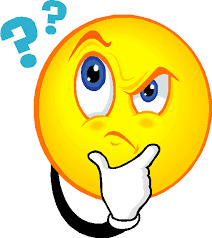 Окисление кетонов
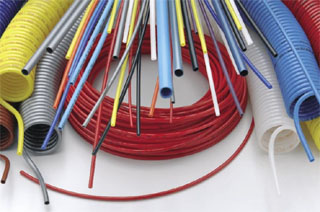 адипиновая кислота
Полиамидные  полимеры
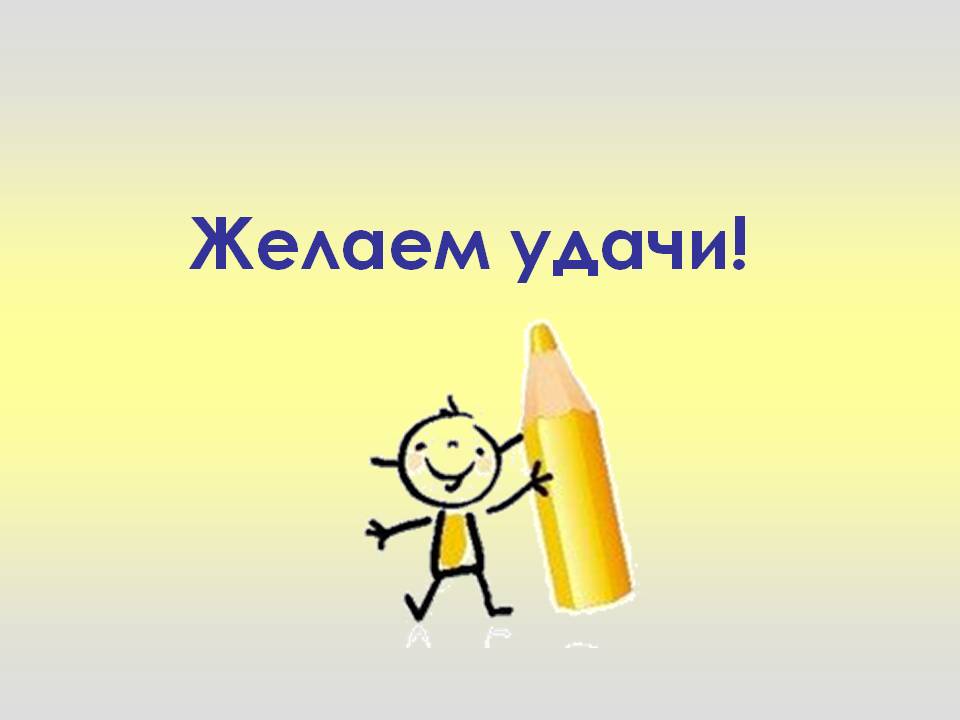